统编语文教材小学一年级下册第二单元
4 四个太阳
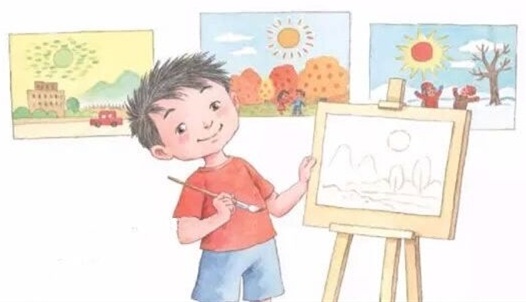 第一课时
一个送给送给南极，一个送给送给北冰洋，一个挂在挂在冬天，一个挂在晚上。
绿绿的
金黄的
红红的
彩色的
我要画一个绿绿的太阳送给      。
我要画一个金黄的太阳送给      。
我要画一个红红的太阳送给      。
我要画一个彩色的太阳送给      。
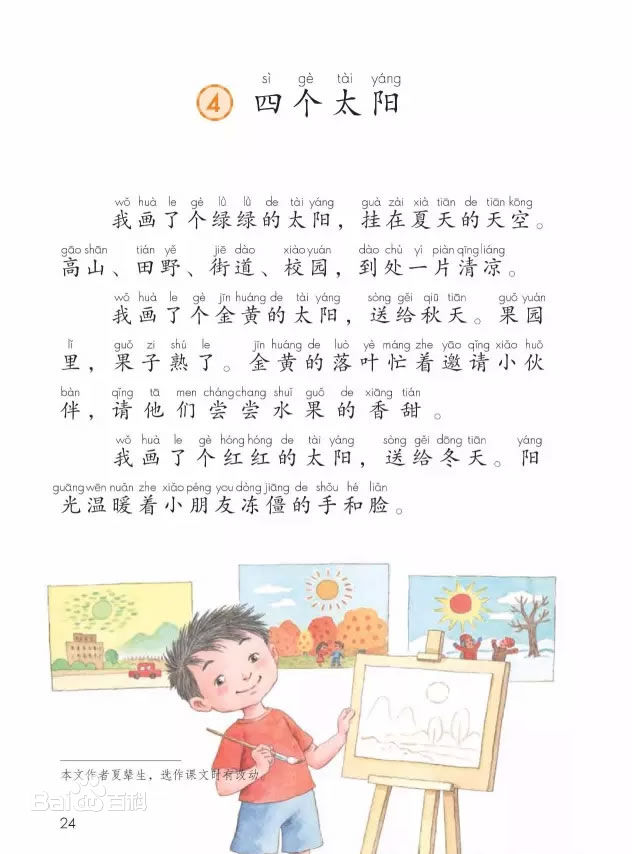 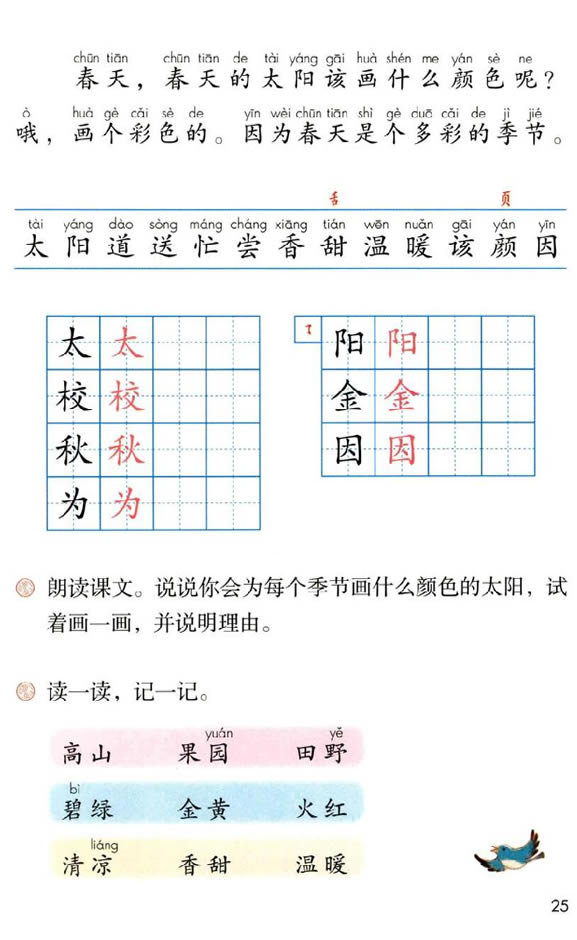 4
1
2
3
我喜欢      太阳，因为它          。
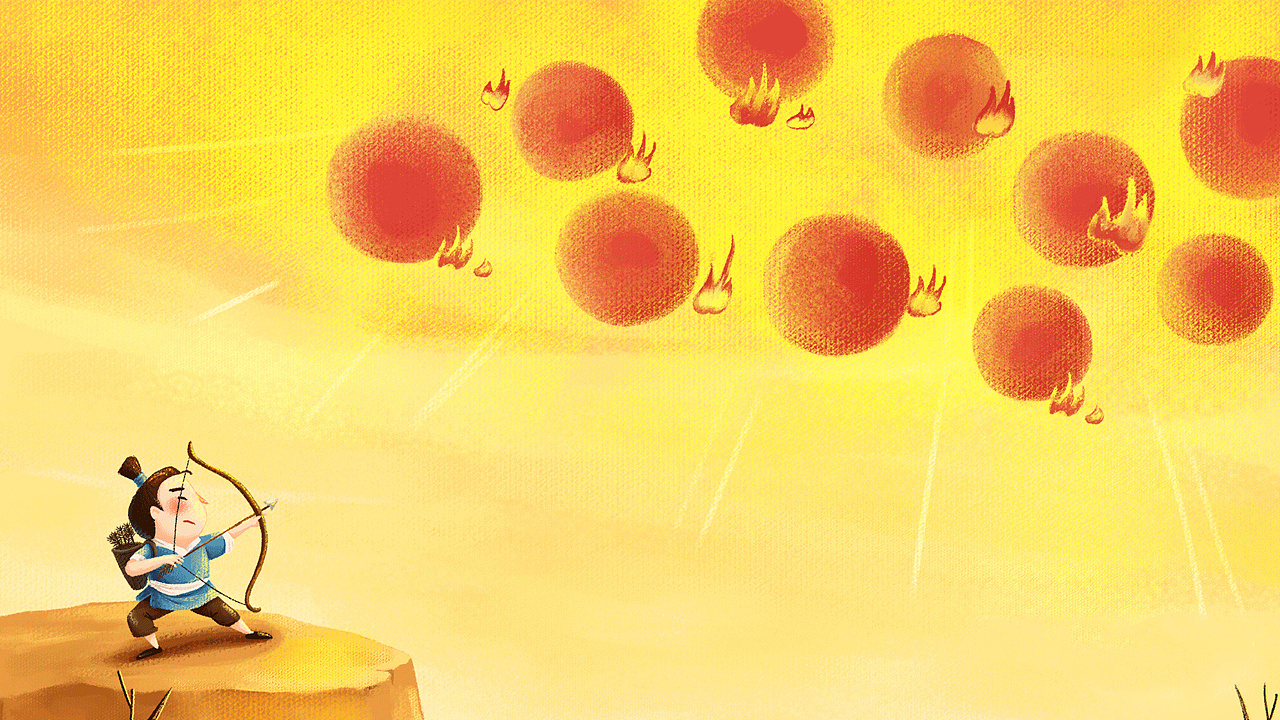 后羿射日
太
阳
道
送
忙
尝
香
甜
温
暖
该
金
颜
因
校
秋
为
果园
田野
高山
碧绿
火红
金黄
清凉
香甜
温暖
秋
阳
校
金
因
为
第二课时
甜
该
阳
道
太
暖
校
忙
送
因
颜
秋
尝
为
温
香
yě
jiē  dào
高山、田野、街道、校园，到处一片清凉。
yě
jiē  dào
高山、田野、街道、校园，到处一片清凉。
yě
jiē  dào
高山、田野、街道、校园，到处一片清凉。
yāo qǐng
金黄的落叶忙着邀请伙伴，请他们尝尝水果的香甜。
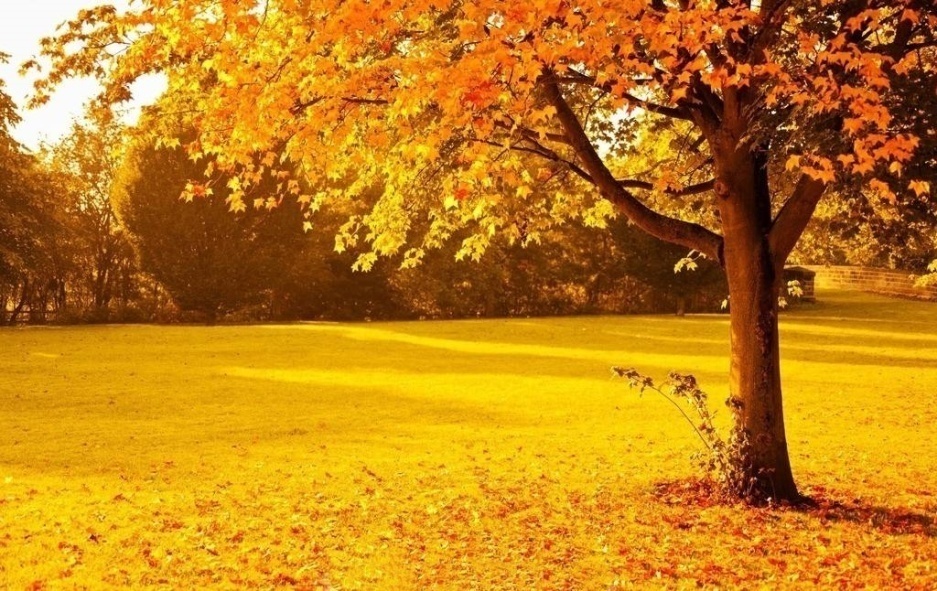 yāo  qǐng
邀请
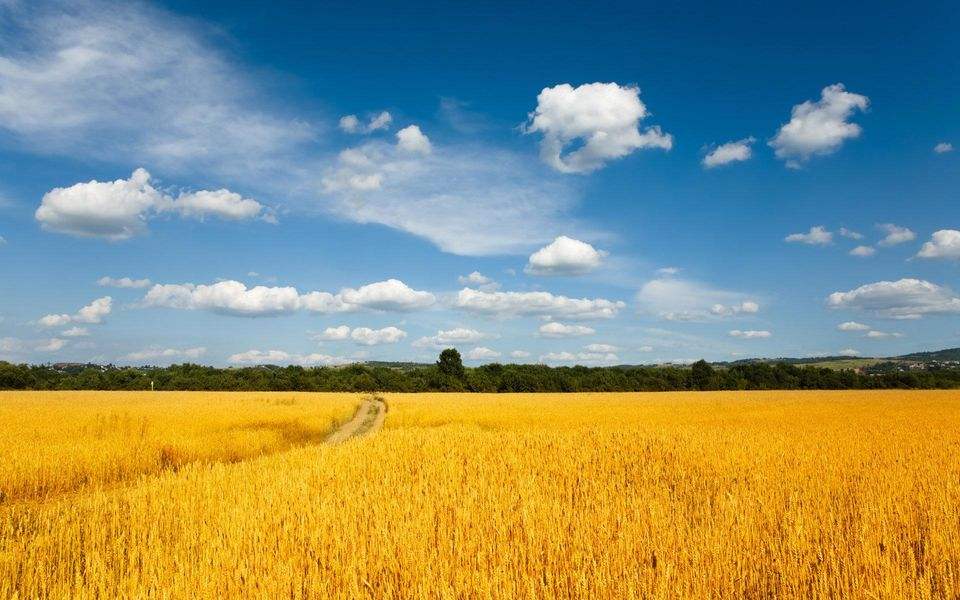 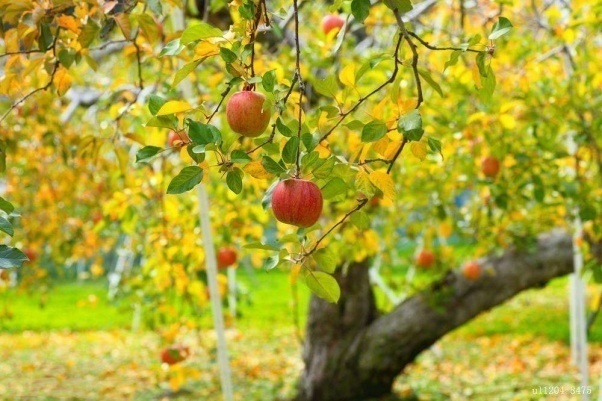 dòng  jiāng
冻僵
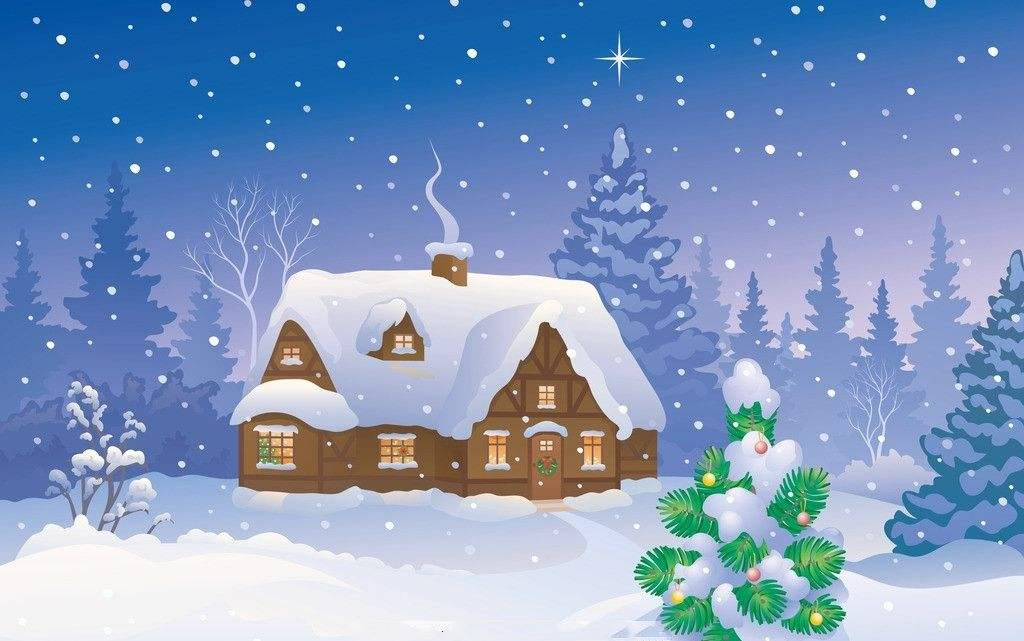 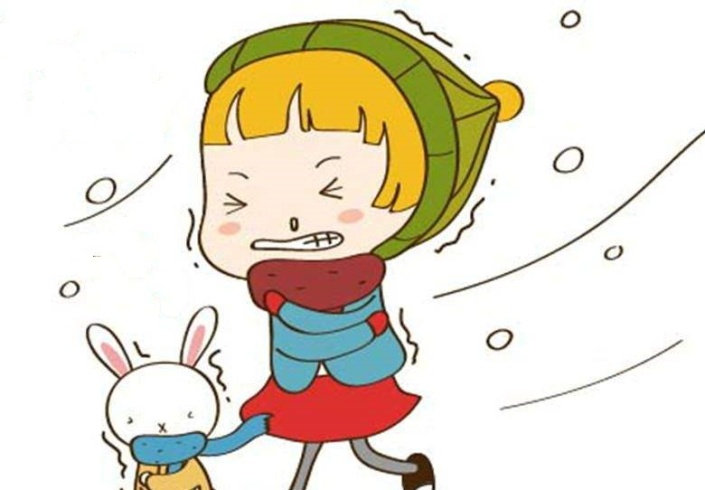 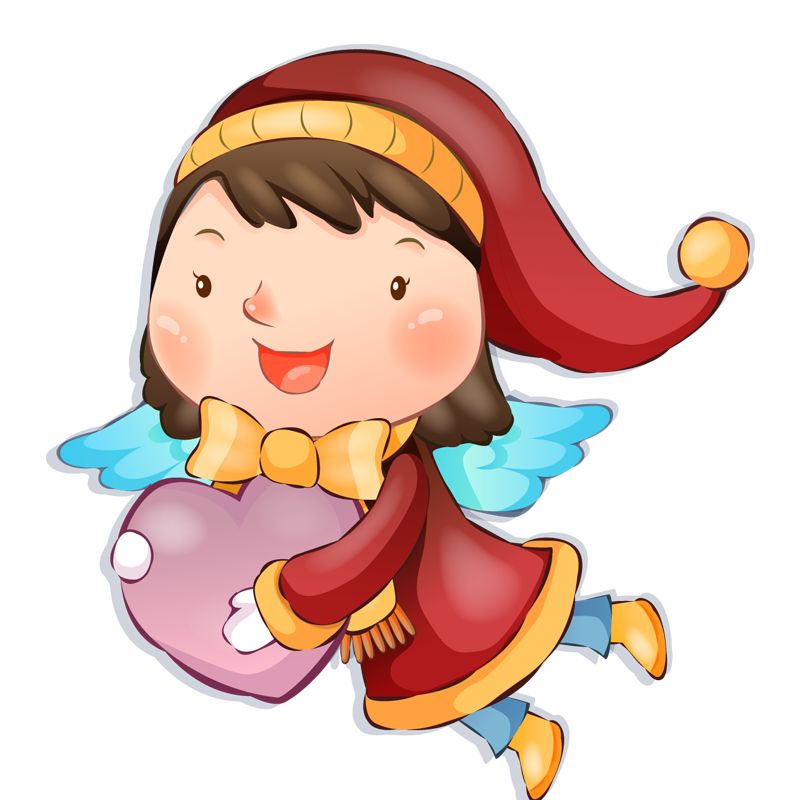 小画家，我想对你说：               。”
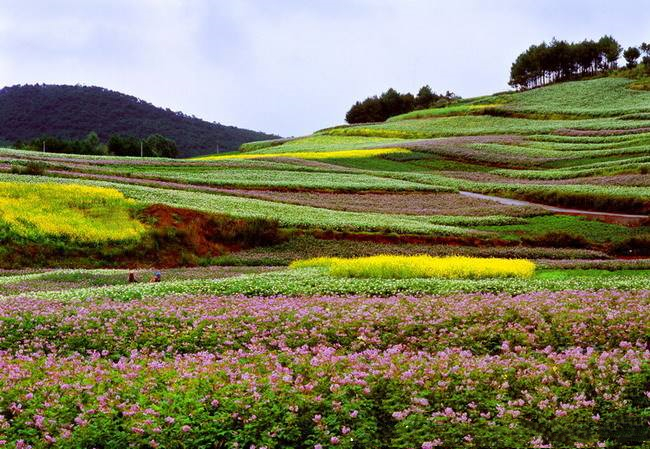 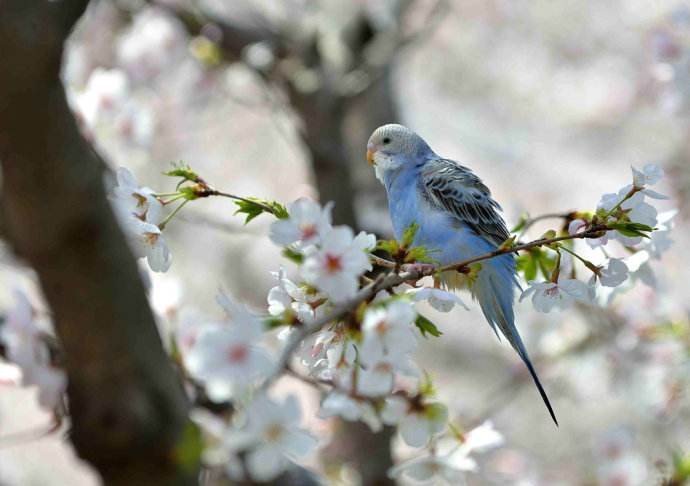 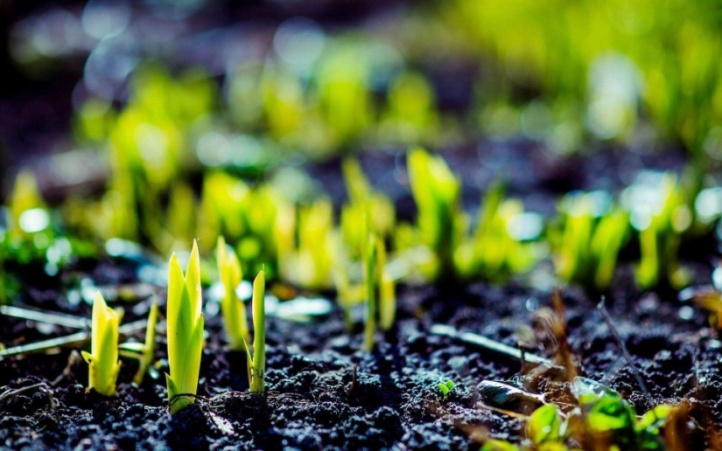 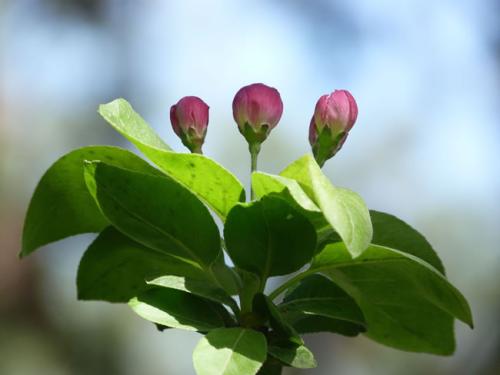 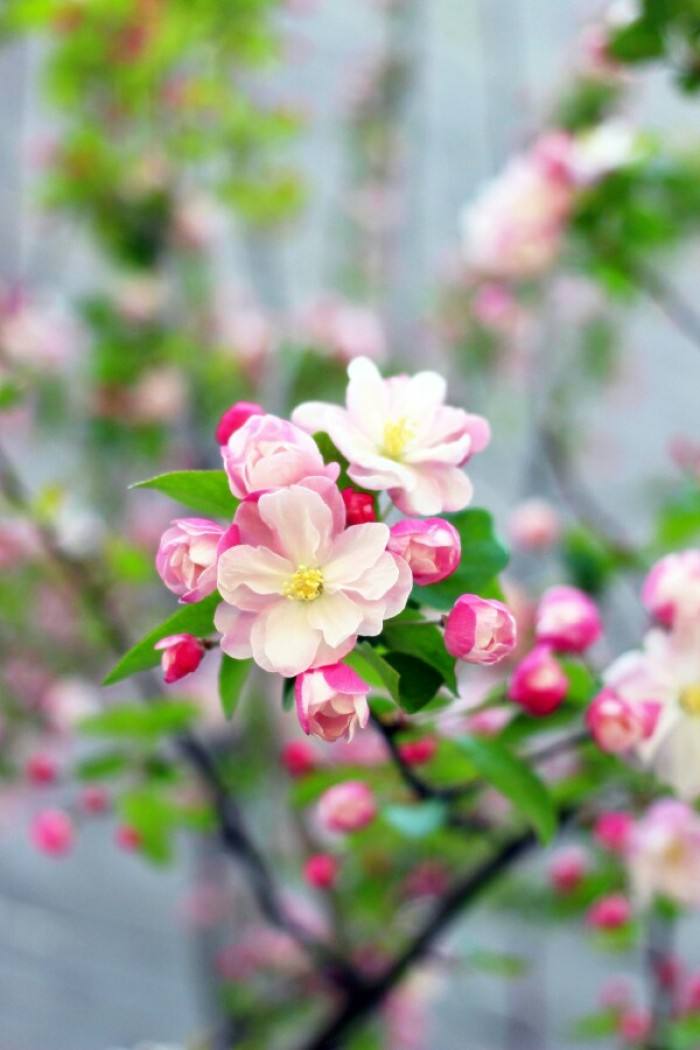 春天，春天的太阳该画什么颜色呢？哦，画个彩色的。因为春天是个多彩的季节。
yán
cǎi
xiǎng
我想画个   色的太阳，把它送去       ，我希望             。
xī wàng
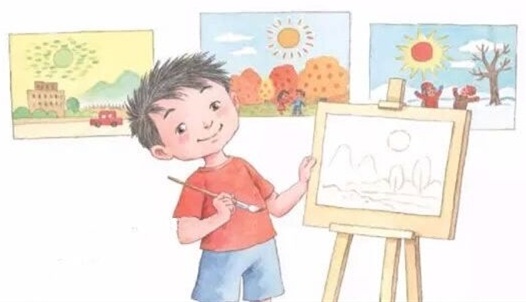 设计：广东省珠海市香洲区凤凰小学 张榕芳